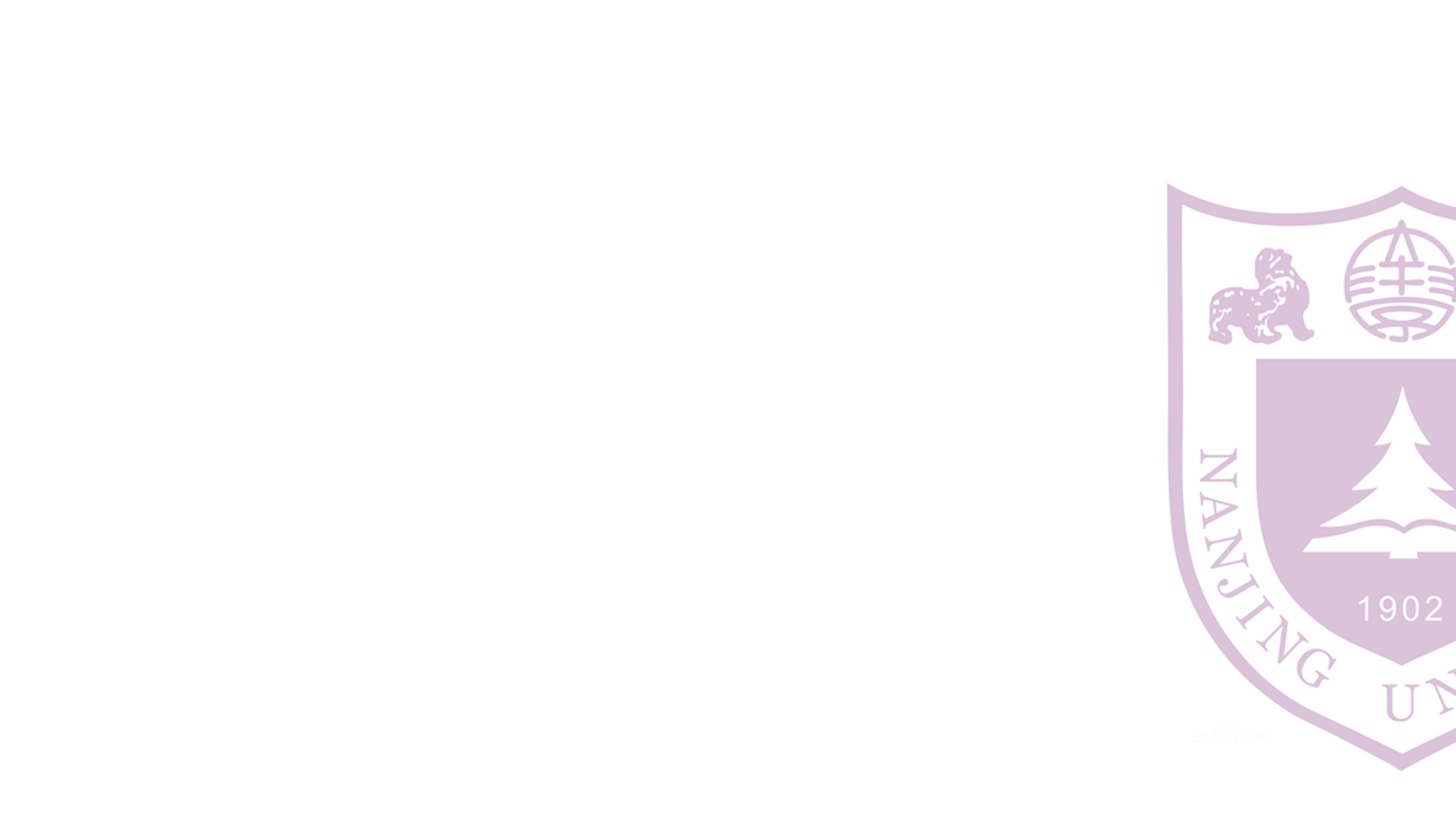 问题的形式化描述
顾鹏 匡亚明学院
221240087
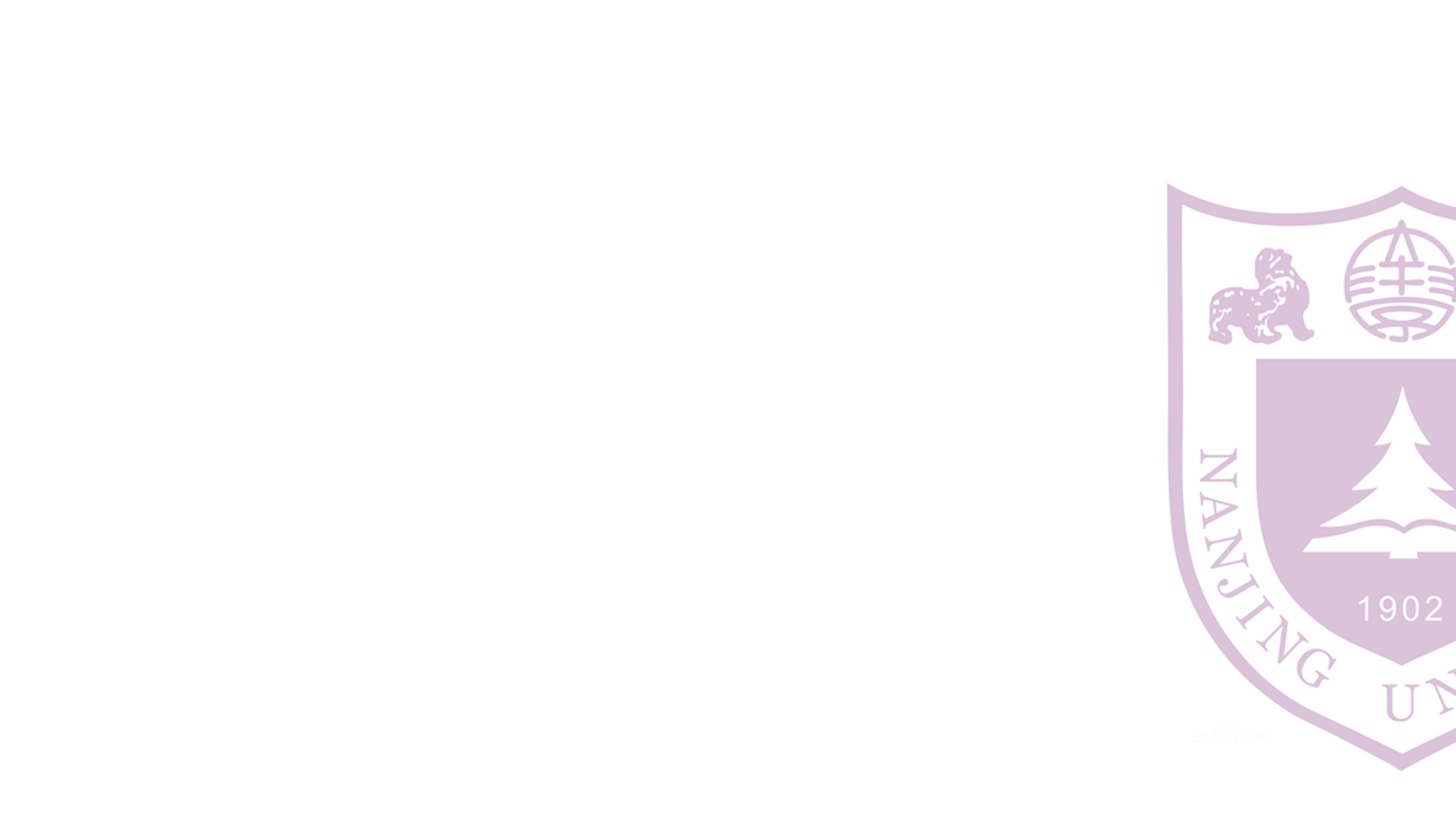 目录：

Q1：Subset Sum Problem (SSP)
Q2：k-Colorability Problem (k-COL)
Q3：Travelling Tournament Problem (TTP)
Q4：Maximum Diversity Problem (MDP)
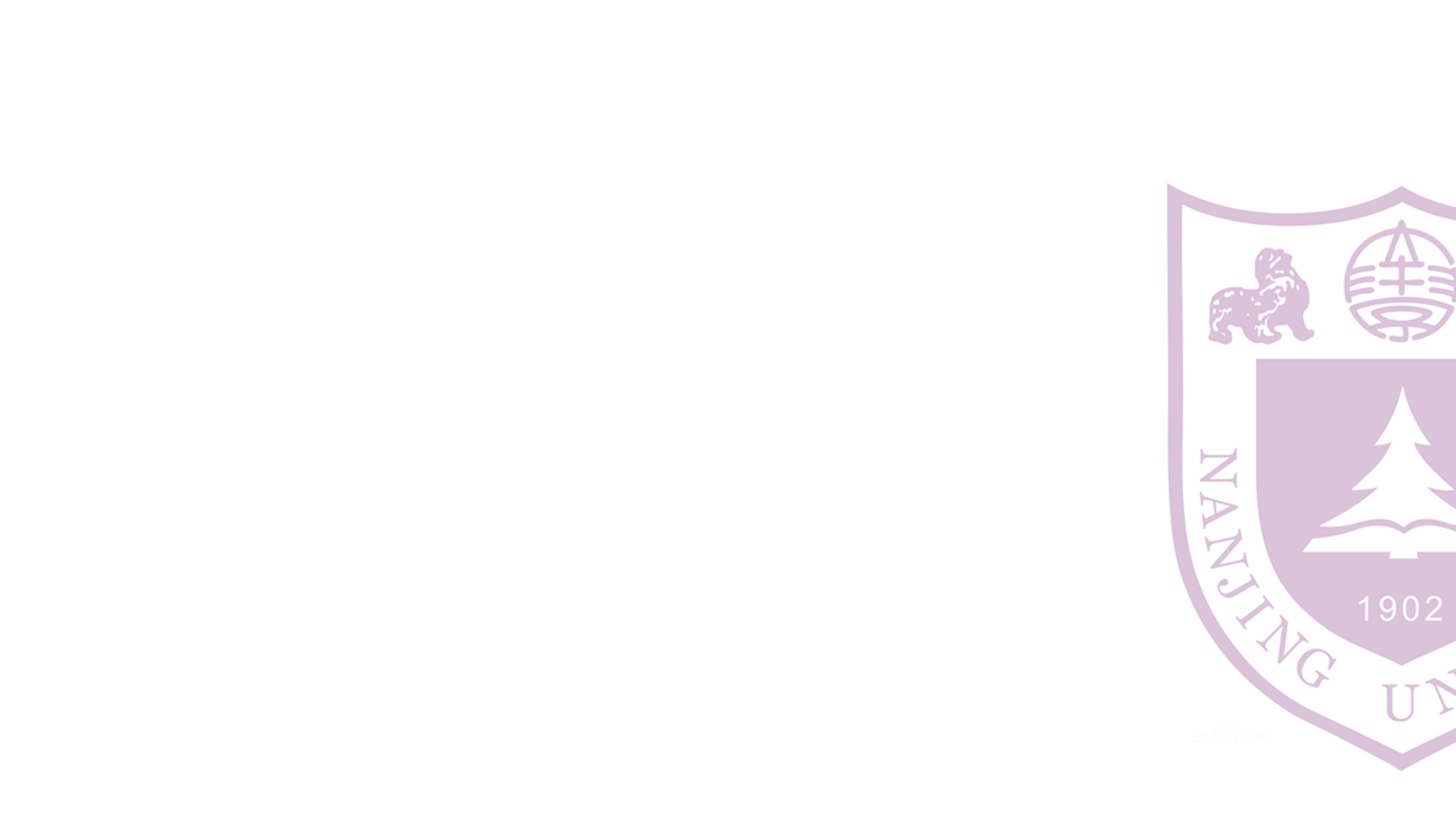 Q1
问题引入：

The subset sum problem (SSP) is a decision problem in computer science. In its most general formulation, there is a multiset S of integers and a target-sum T, and the question is to decide whether any subset of the integers sum to precisely T. The problem is known to be NP-hard. Moreover, some restricted variants of it are NP-complete too.
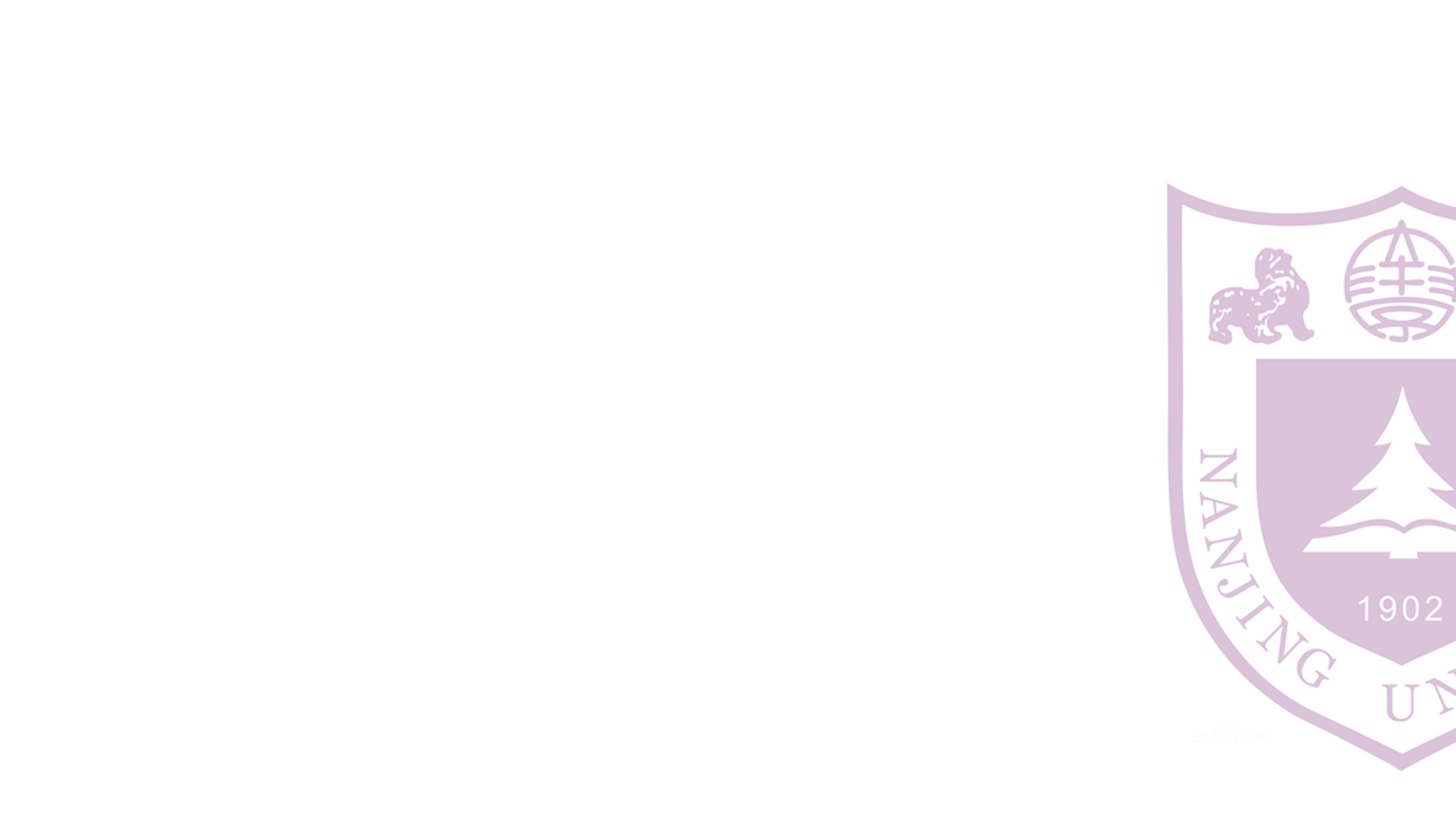 Q1
形式化描述：

Input：A multiset S of integers and a target-sum T
Output: “Yes” if any subset of the integers sum to precisely T, 
	    “No” otherwise
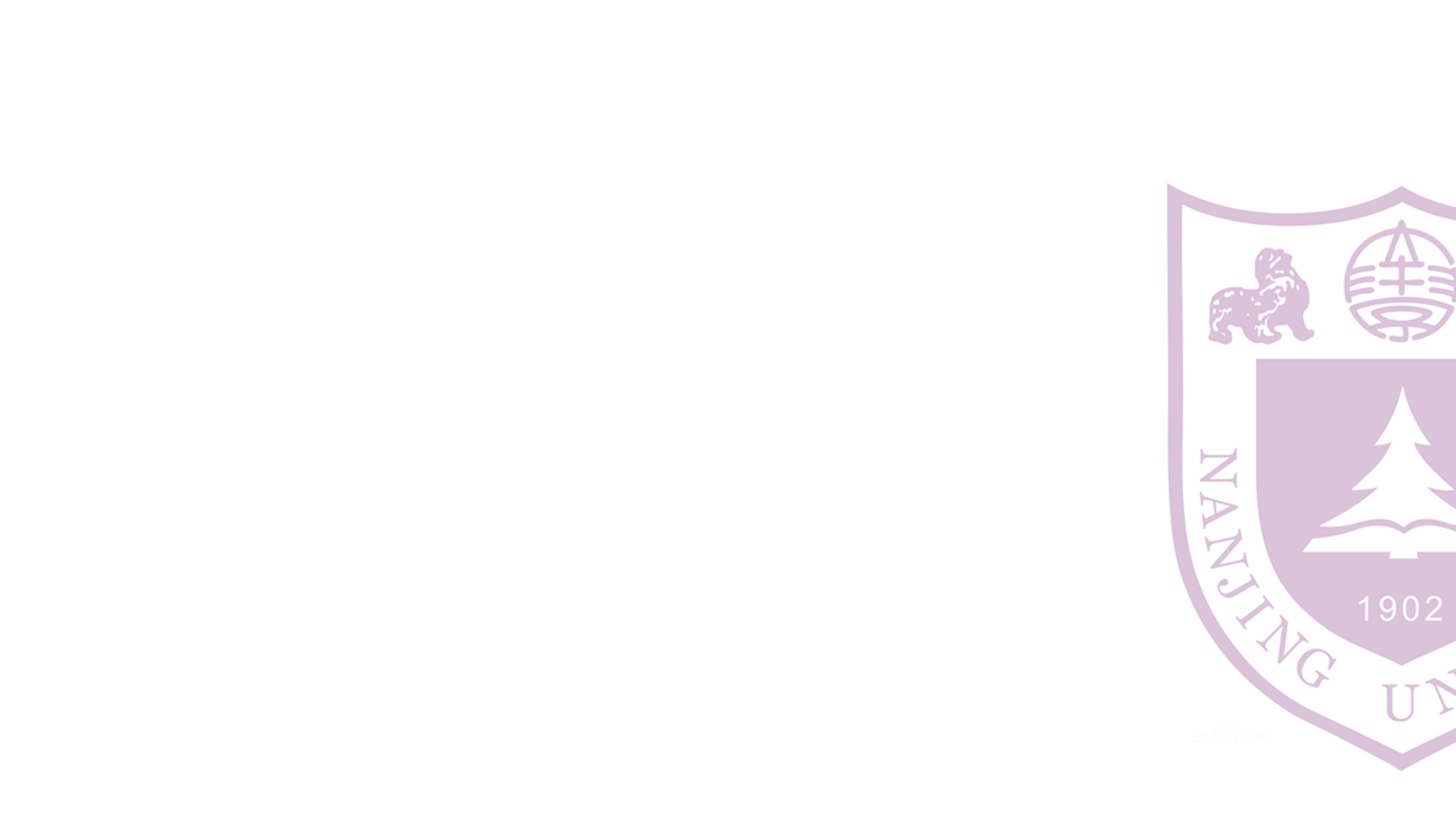 Q1
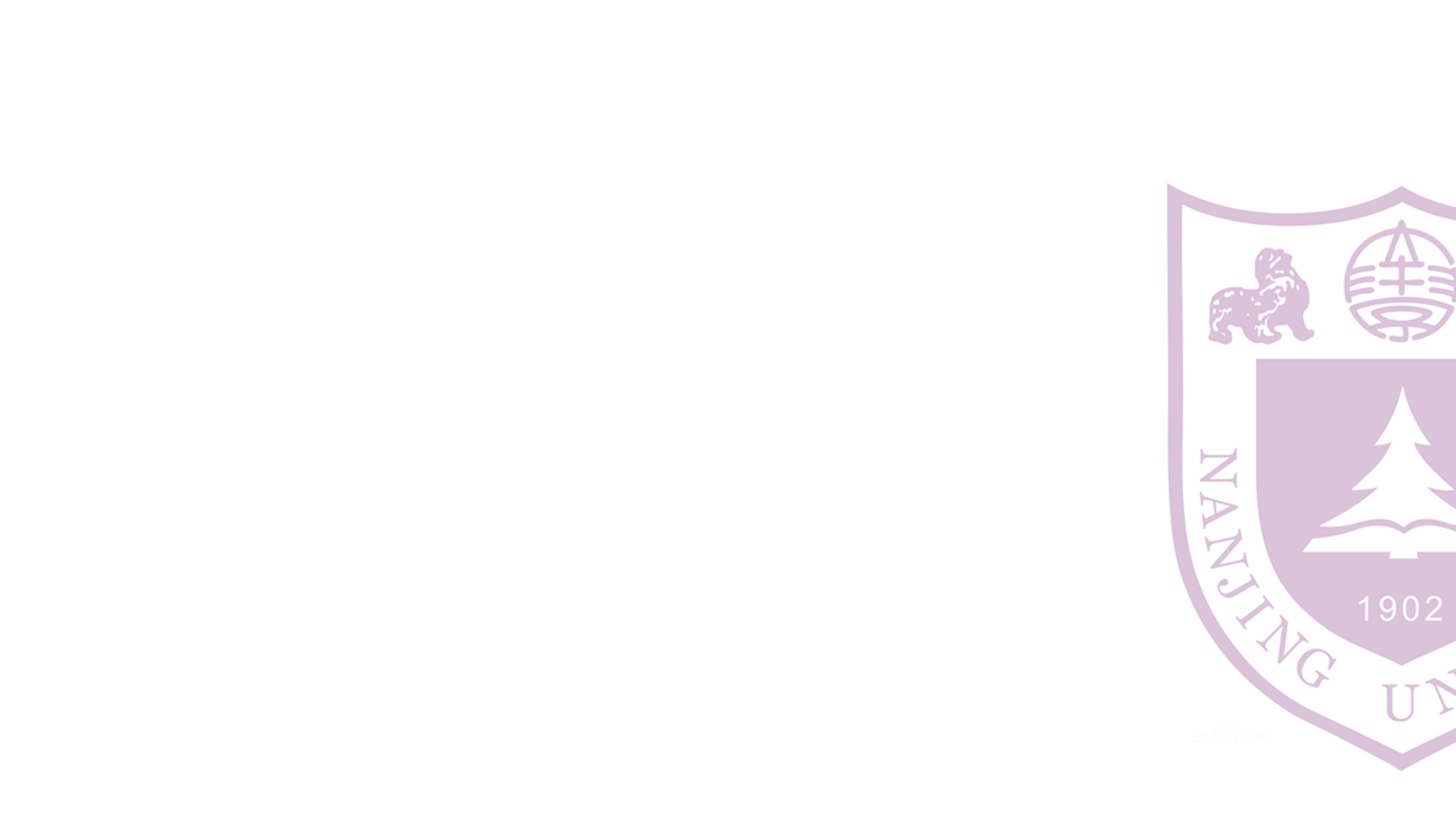 Q2
问题引入：

给定一个无向图，并给出不超过k种不同颜色，对图进行染色，判断是否可以使图中所有相邻顶点具有不同的颜色
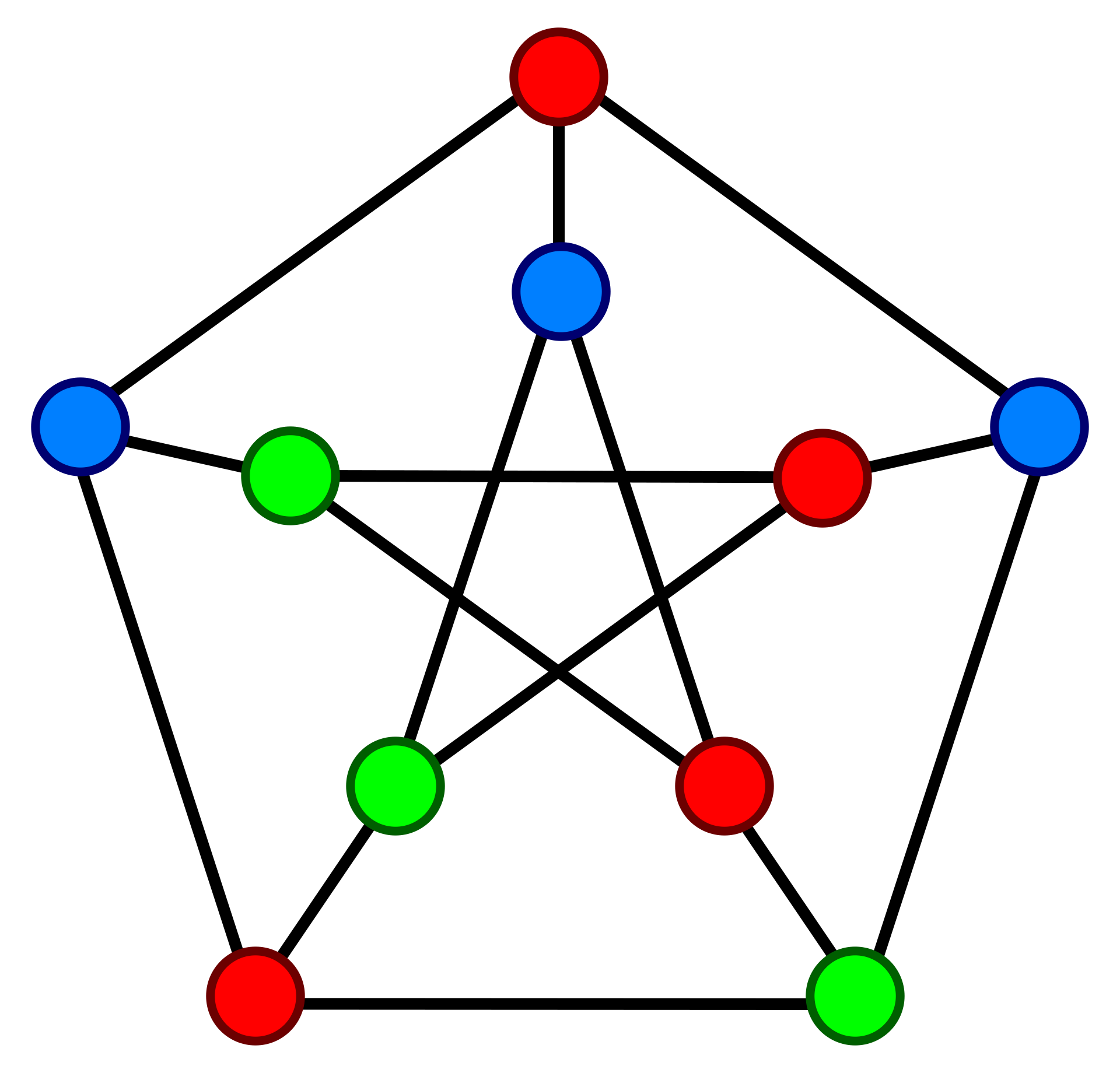 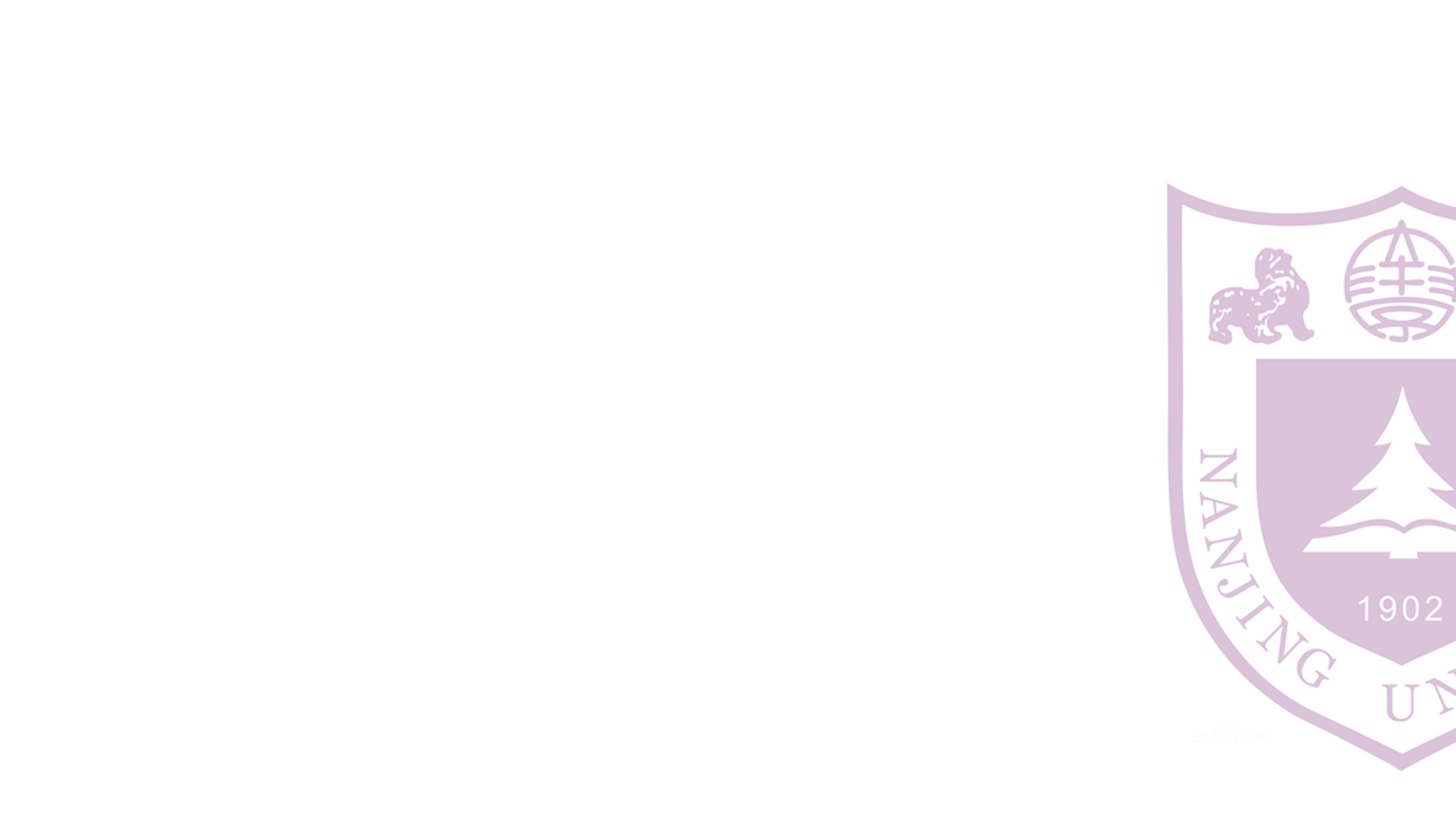 Q2
形式化描述：

Input：An undirected graph G and an integer k
Output: “Yes” if all adjacent vertex pairs are different colors
		dyed with no more than k different colors    
	    “No” otherwise
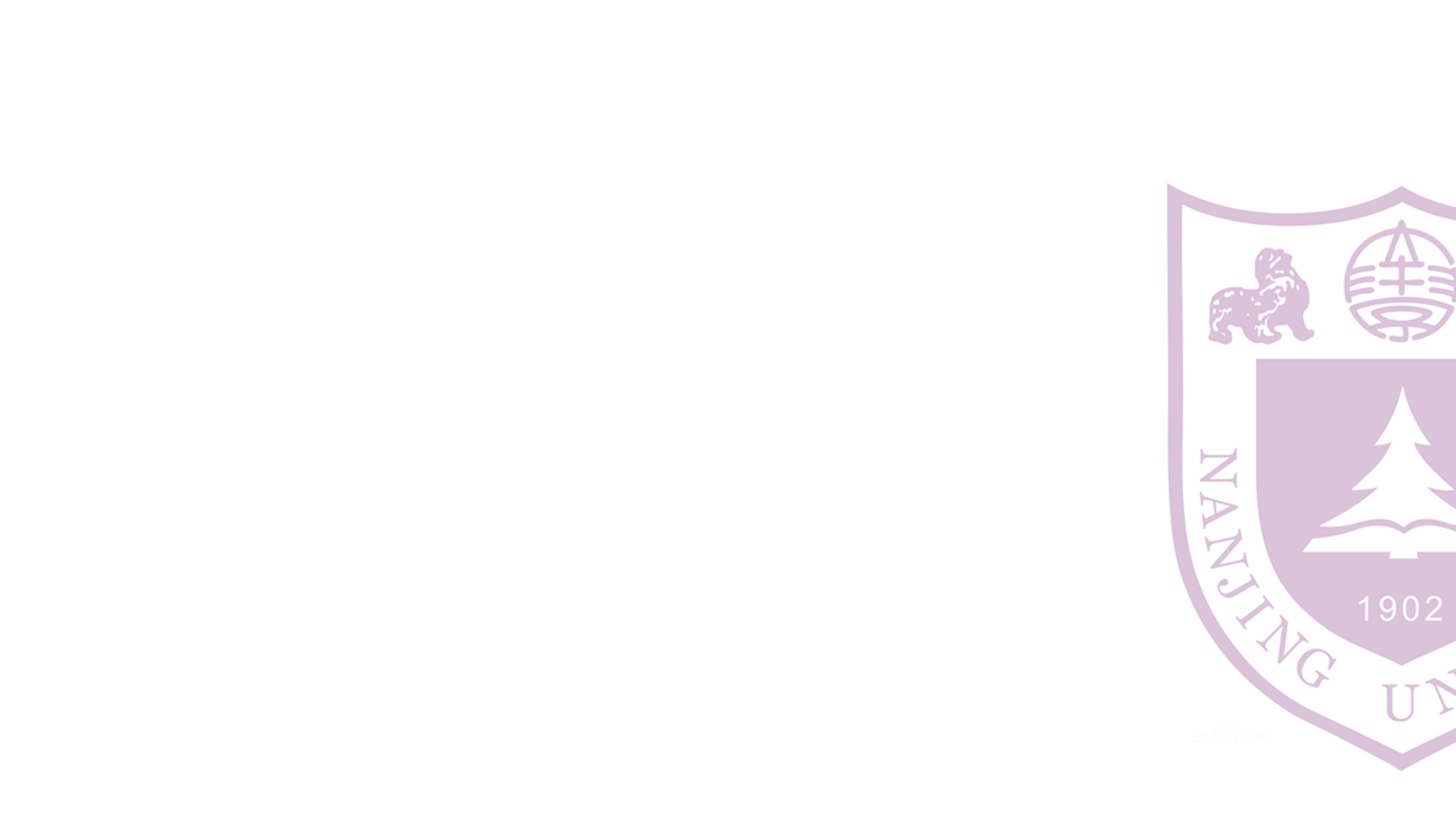 Q2
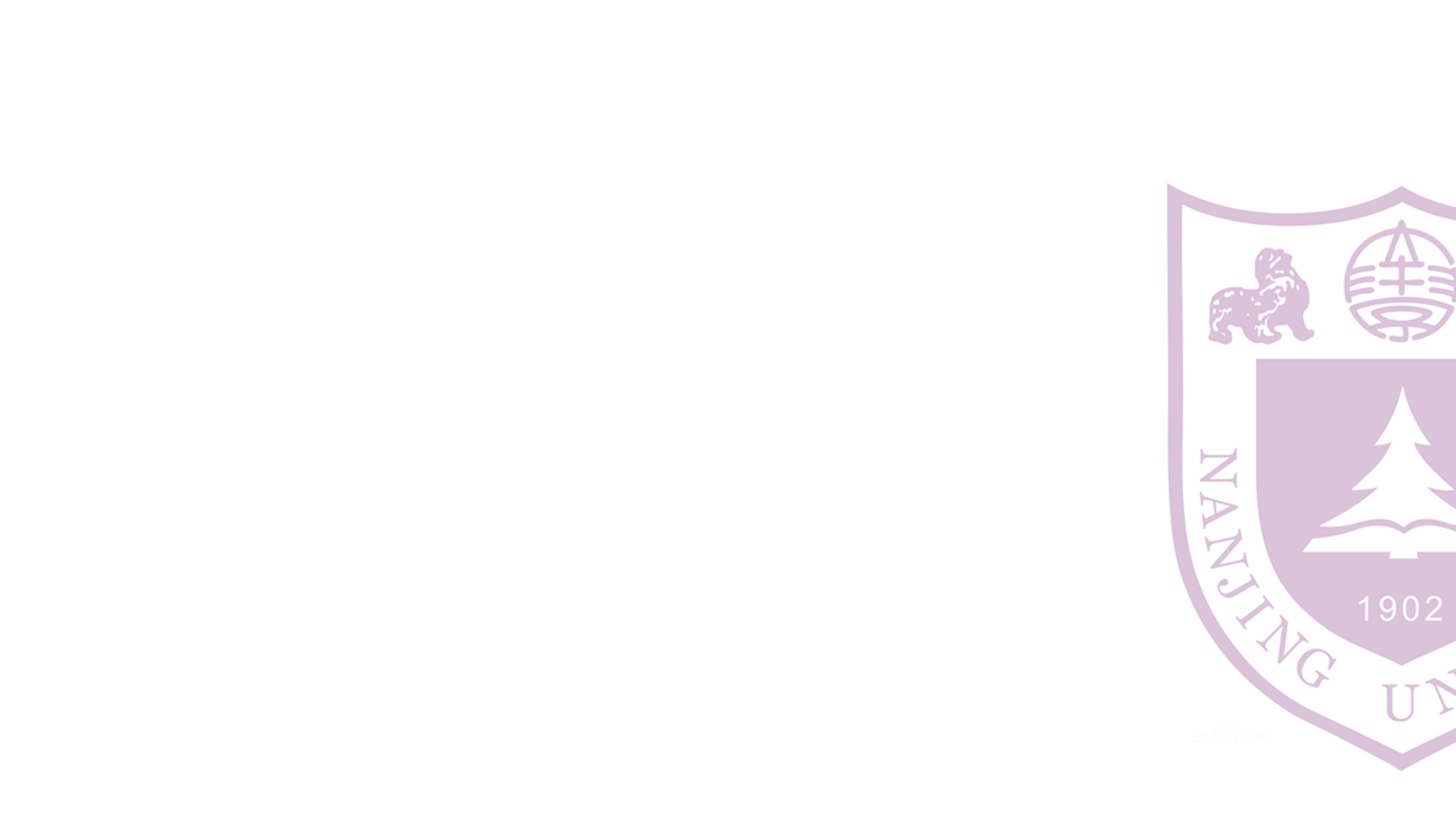 Q2
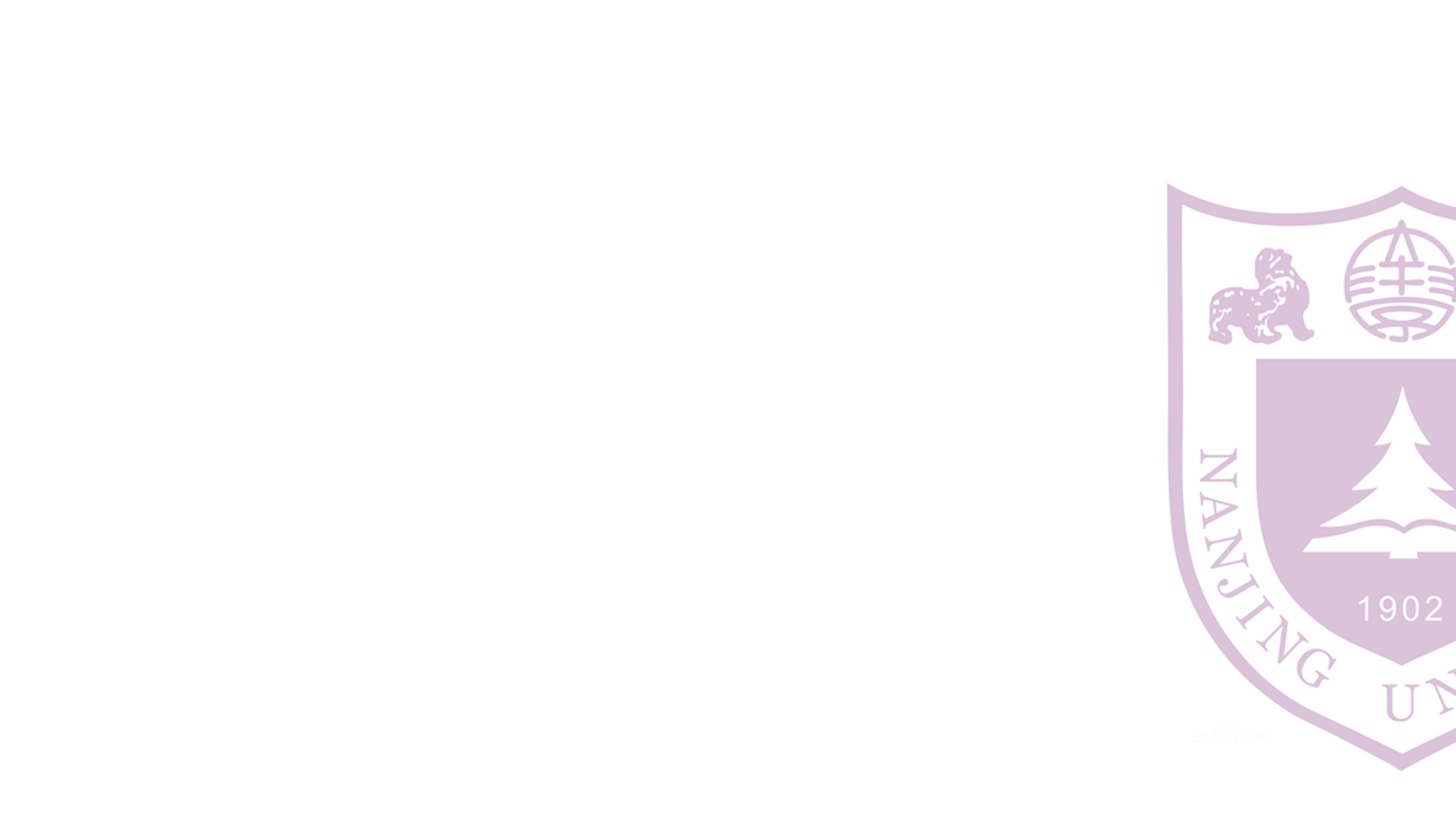 Q2
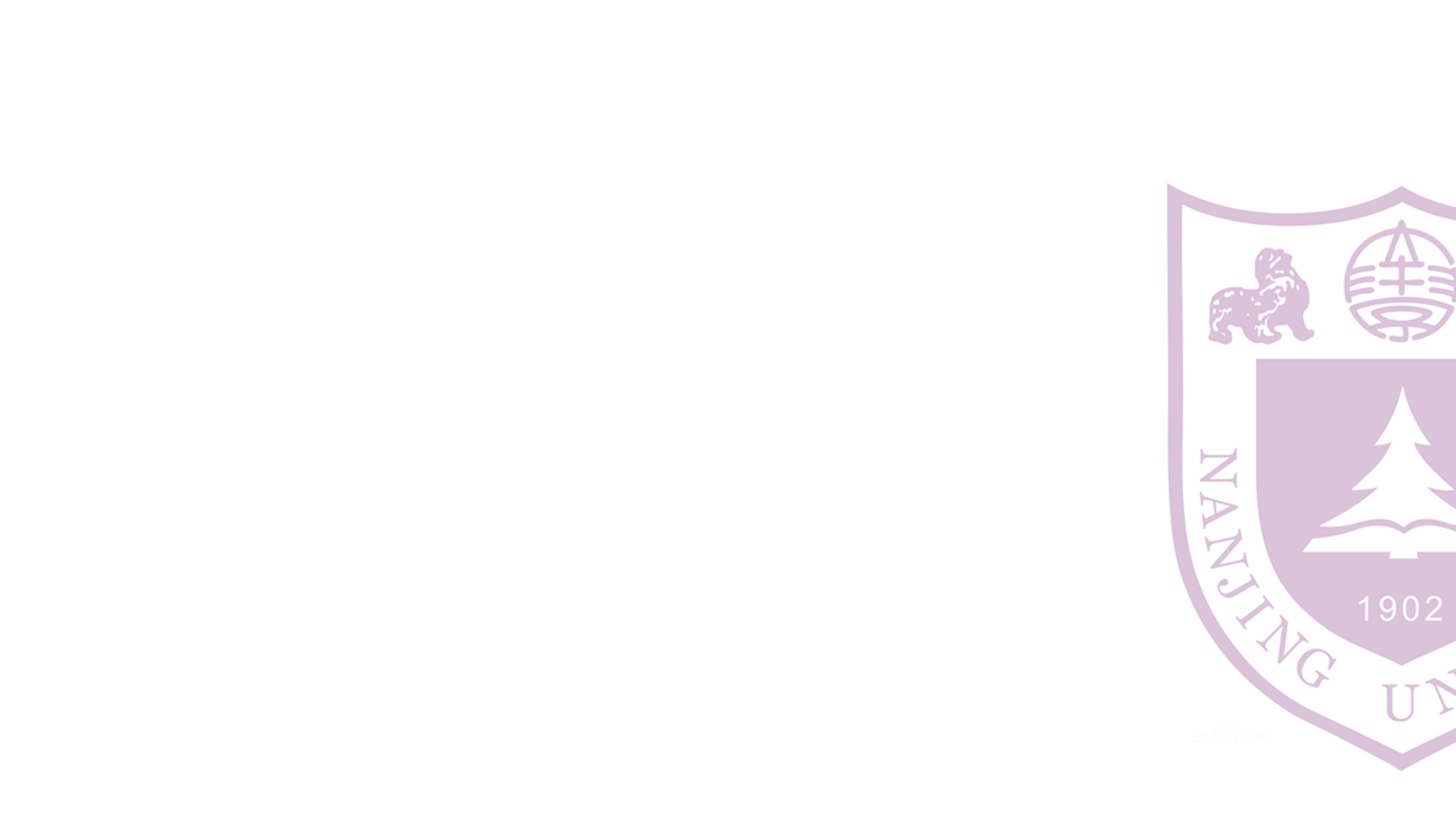 Q3
问题引入：

问题的目标是为一组团队或选手安排比赛，以最小化他们的旅行成本或距离，同时确保每个团队或选手都有机会与其他团队或选手竞争。在实际TTP中，通常有一些约束条件，例如每支团队必须与其他团队比赛一定次数，或者比赛日程需要满足特定的时间窗口
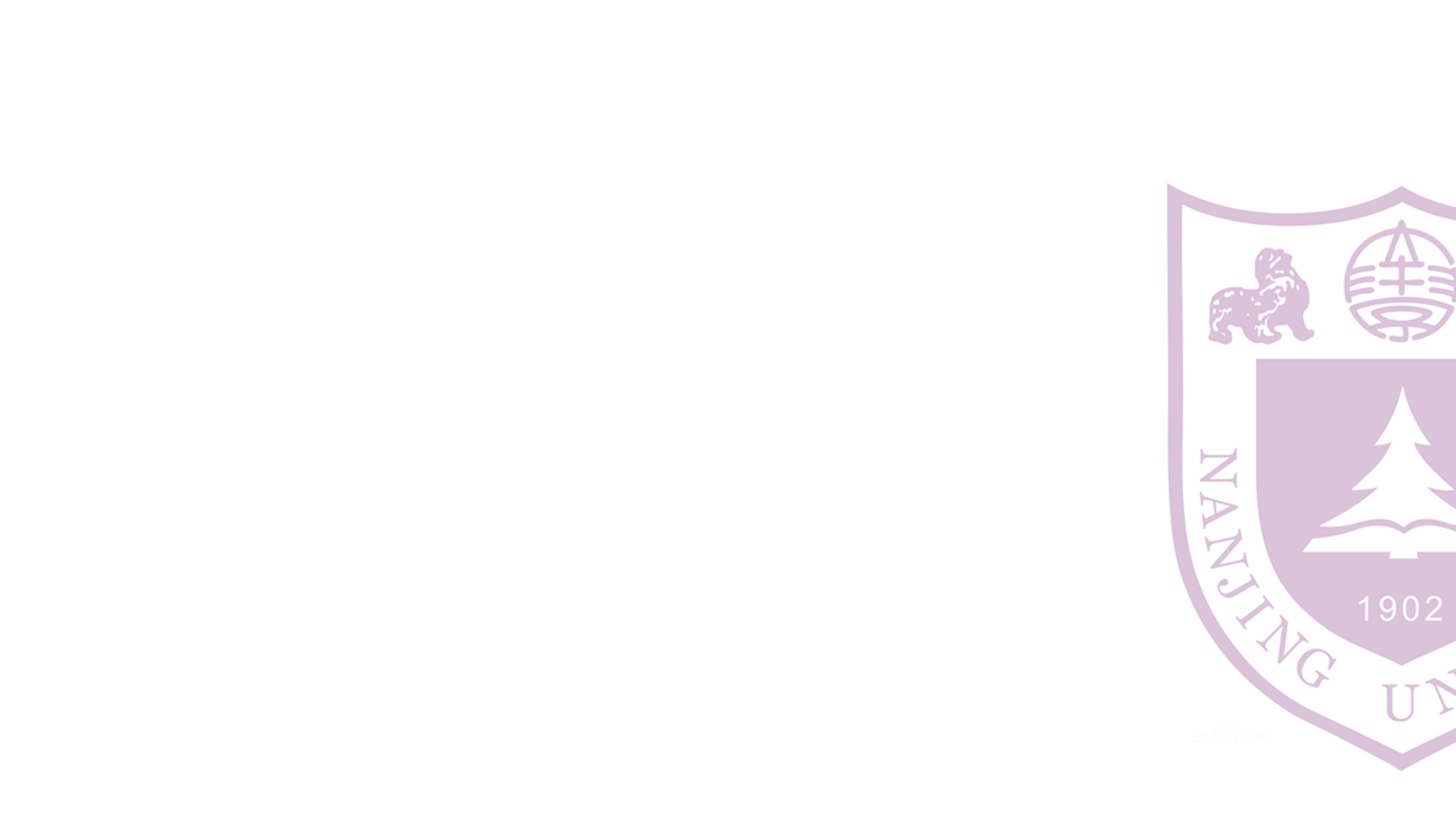 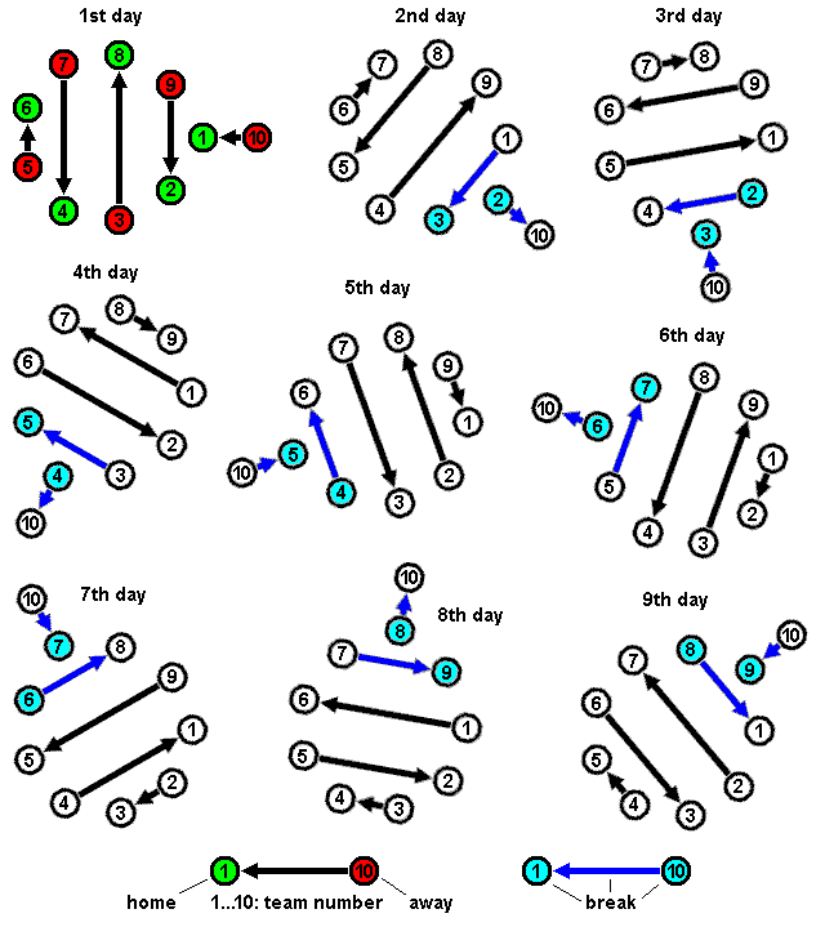 Q3
Round-robin tournament

是一种循环赛，其中每个参与队伍或选手都与其他参与者逐一比赛，并且分为主场(home)和客场(away)两种作战情况, 任何一支队伍与其他所有队伍需要进行两次作战，一次主场一次客场
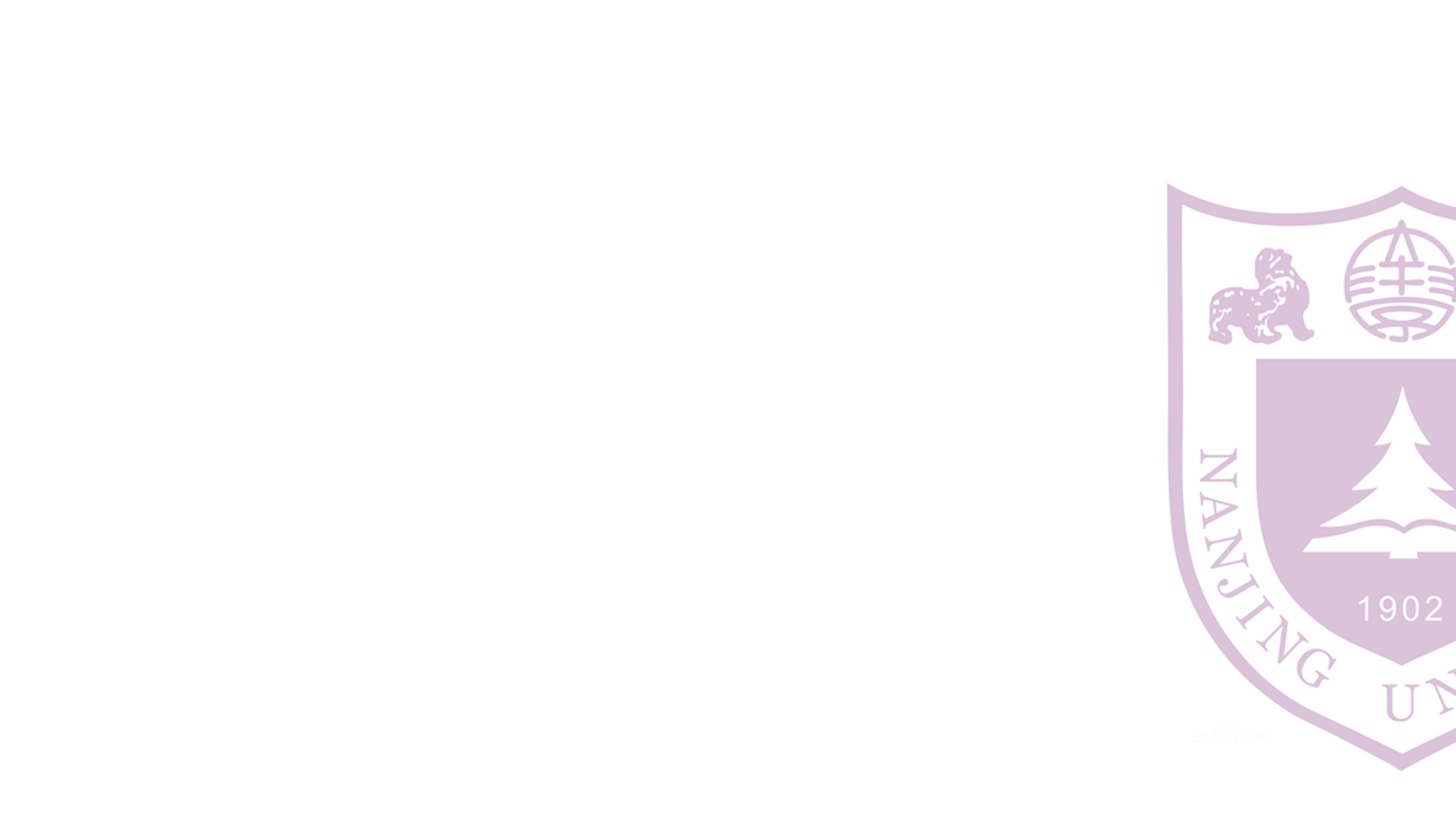 Q3
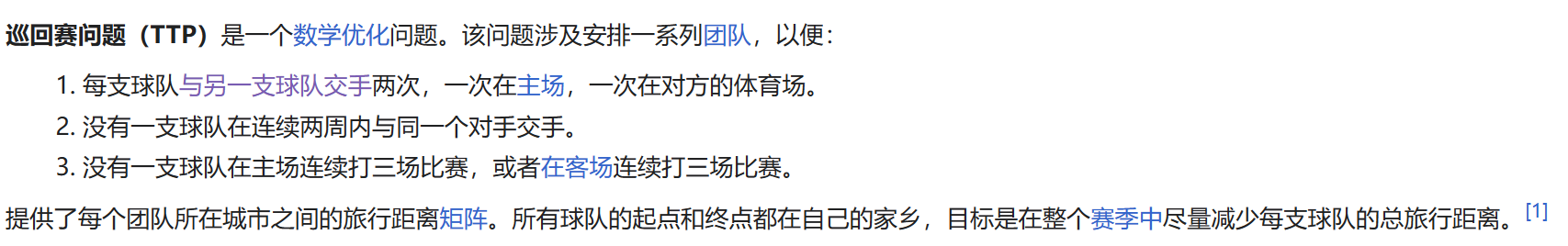 The Traveling Tournament Problem (TTP) addresses the problem
of minimizing the total travel distance in a double round robin
league tournament schedule where each team can play at most U
consecutive home and away matches

U是参数，看作这个问题的限制输入
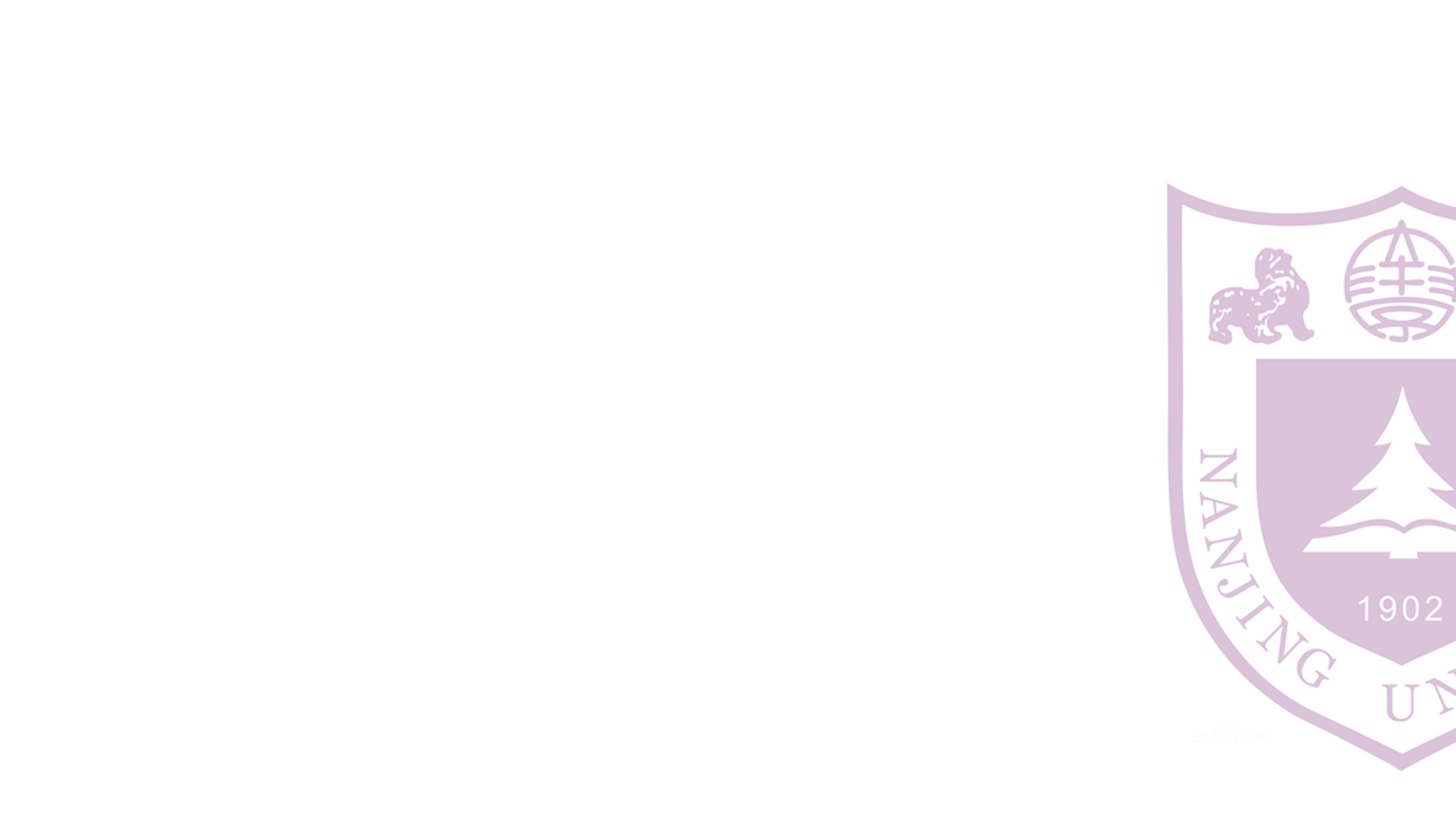 Q3
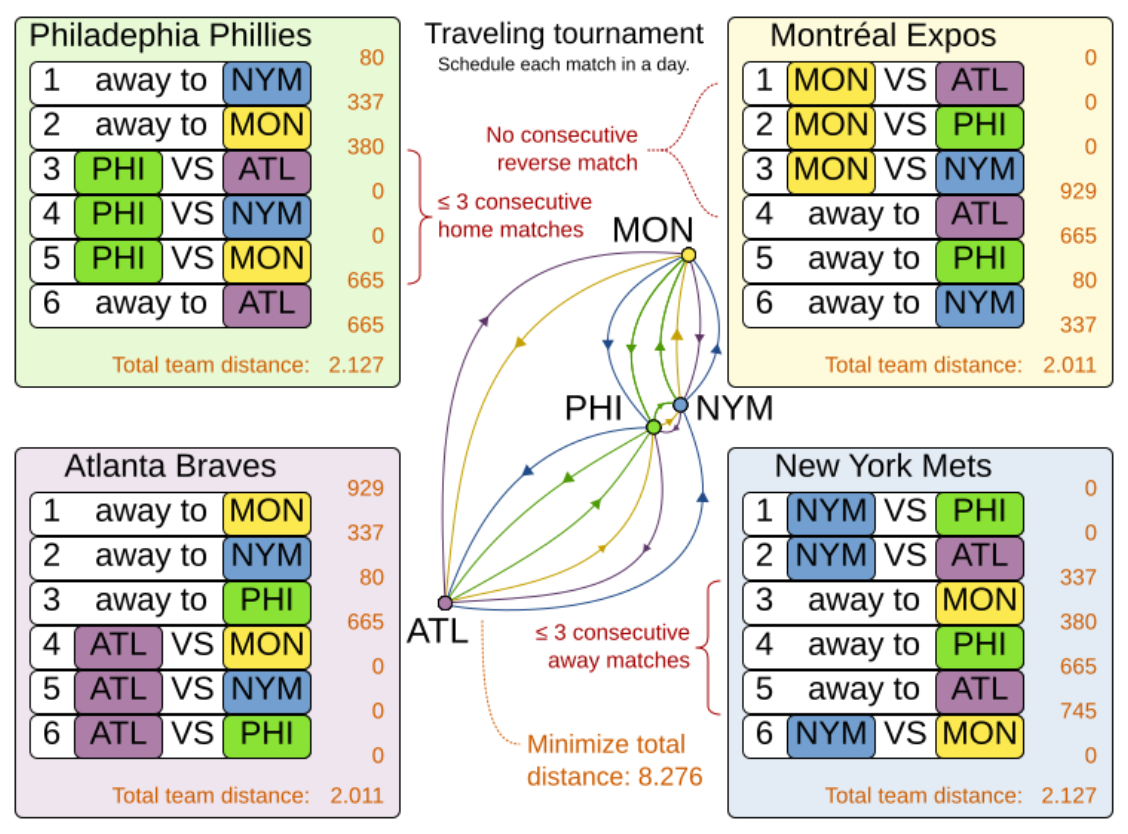 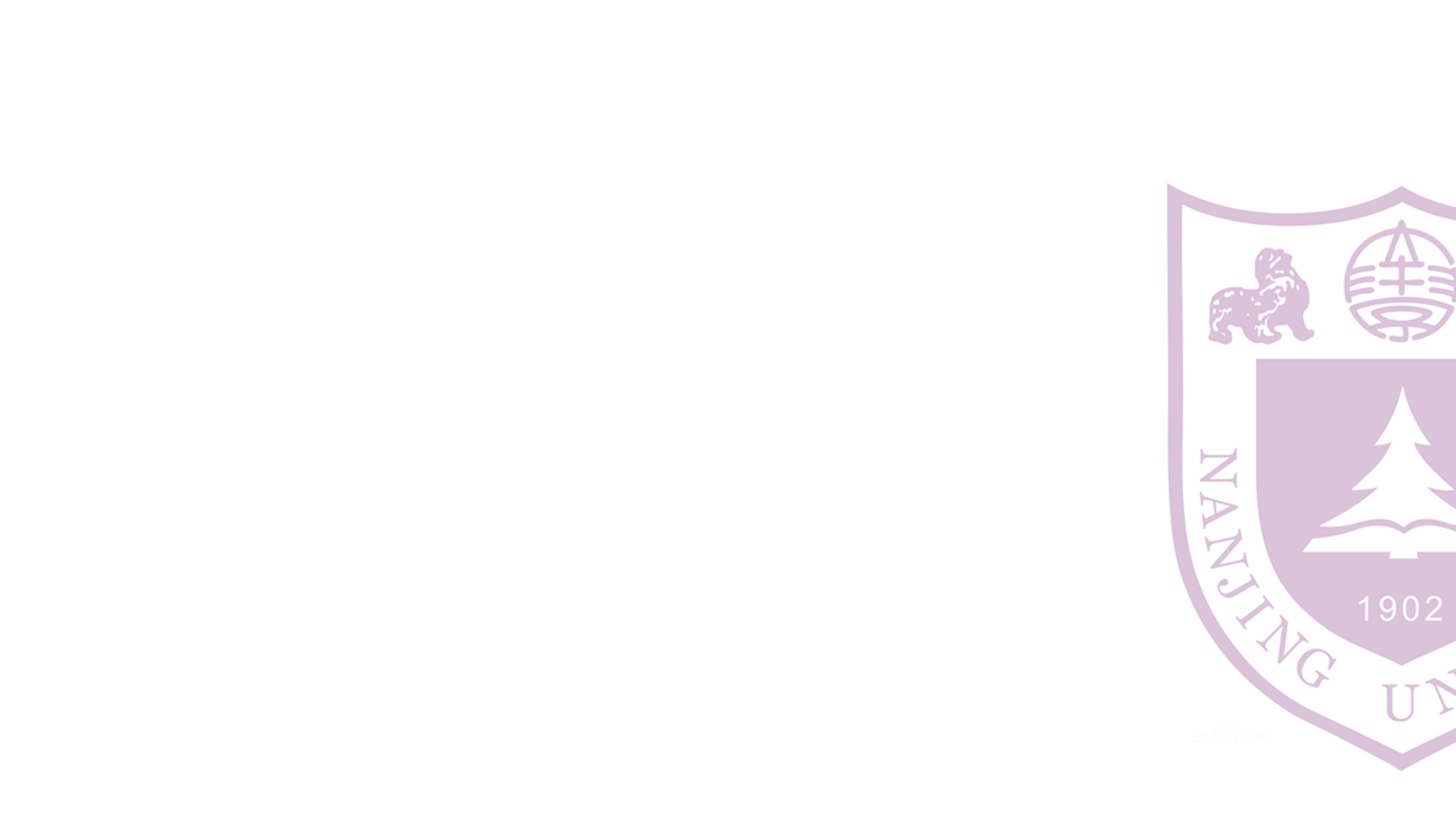 Q3
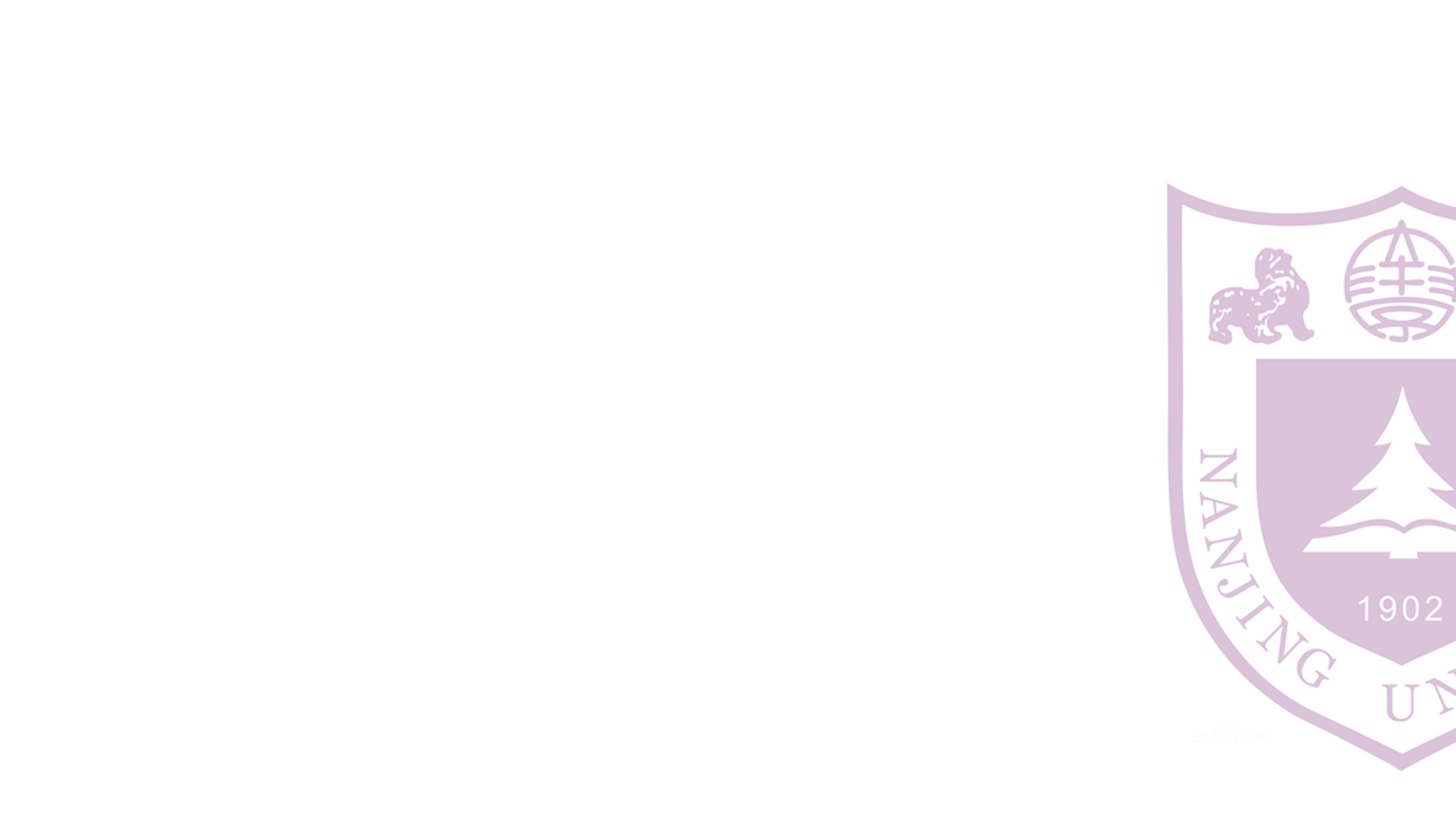 Q3
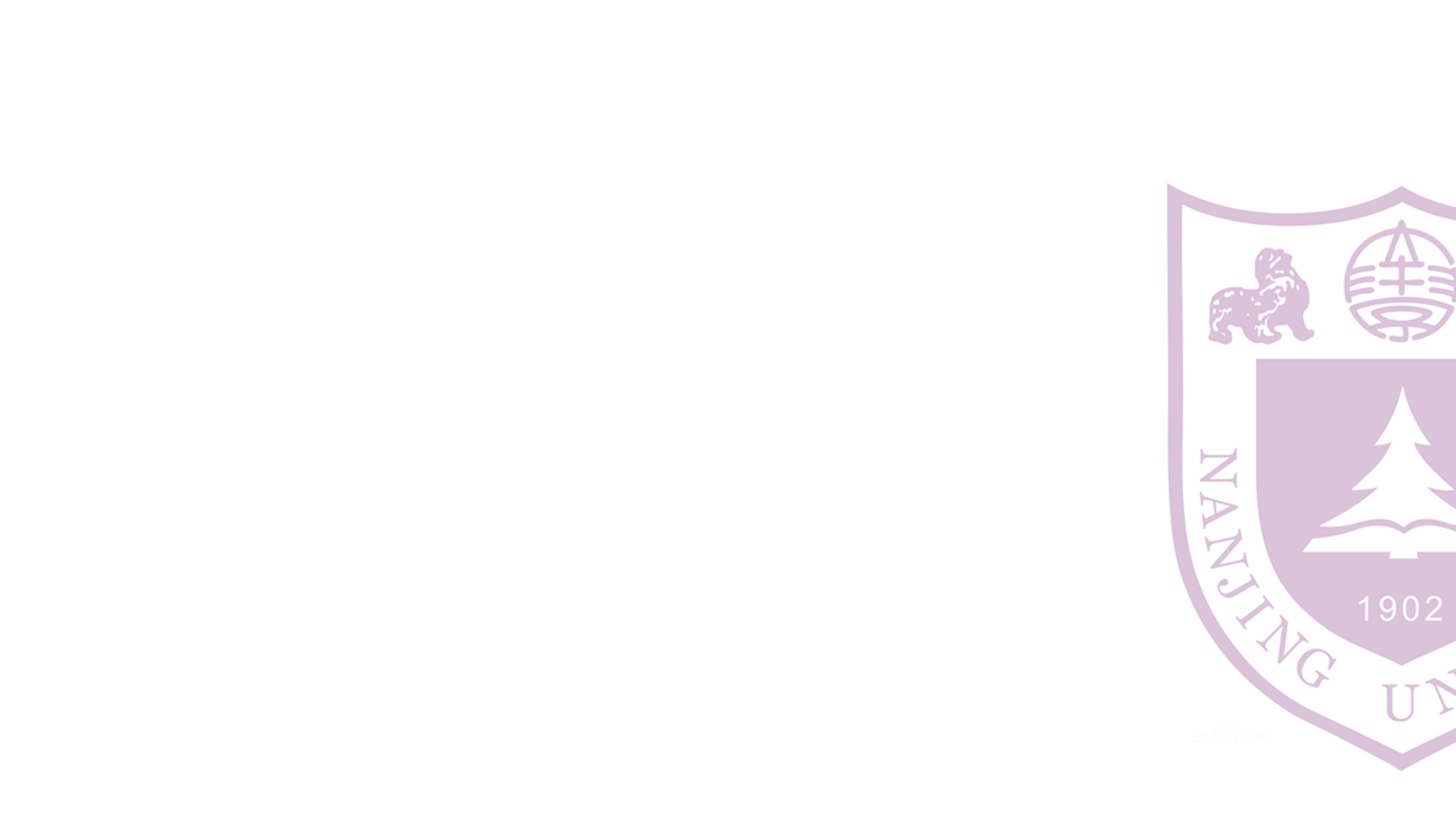 Q4
问题引入：
The Maximum Diversity (MD) problem is the process of selecting a subset of elements where the diversity among selected elements is maximized. Several diversity measures were already studied in the literature, optimizing the problem considered in a pure mono-objective approach.
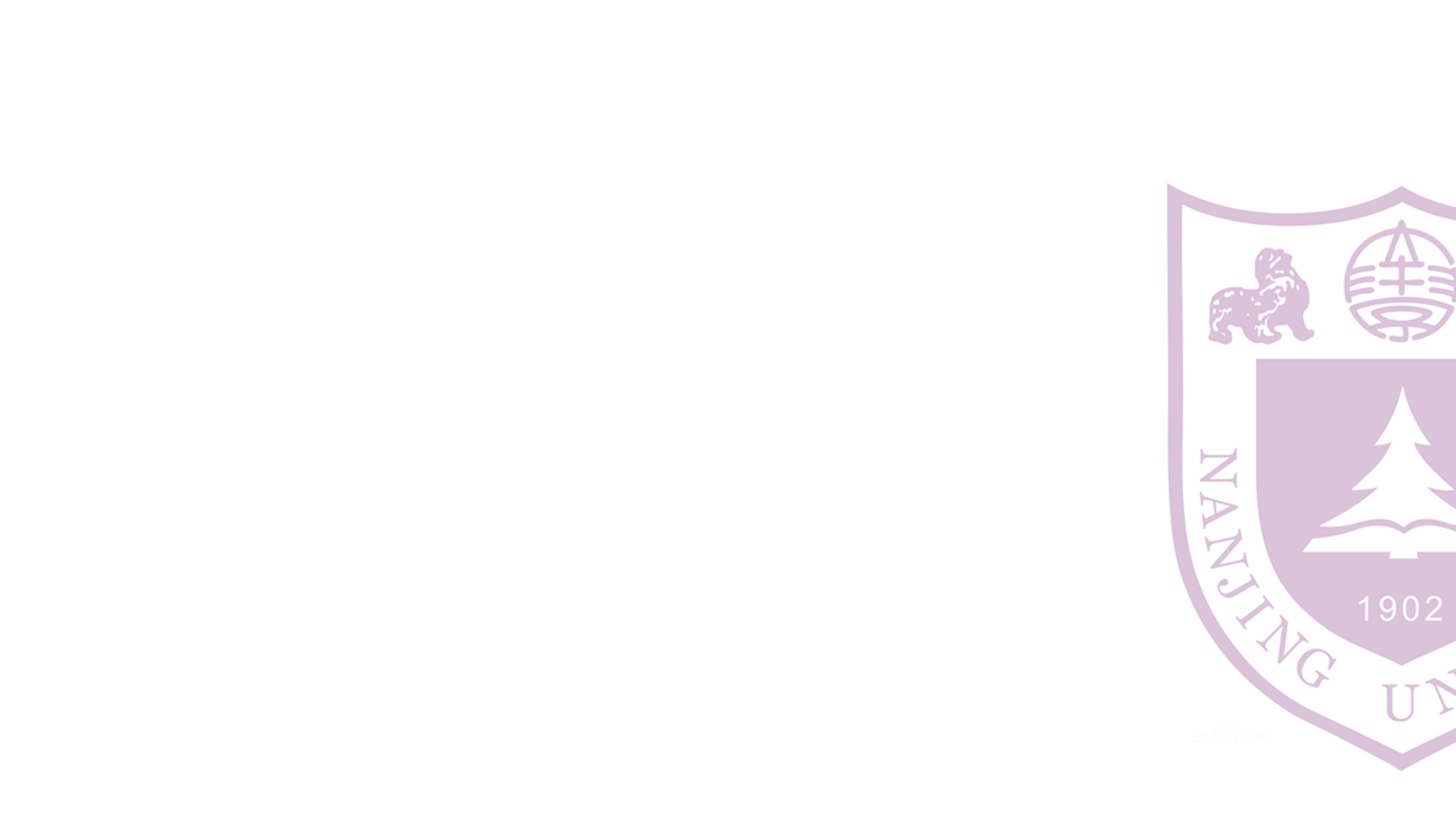 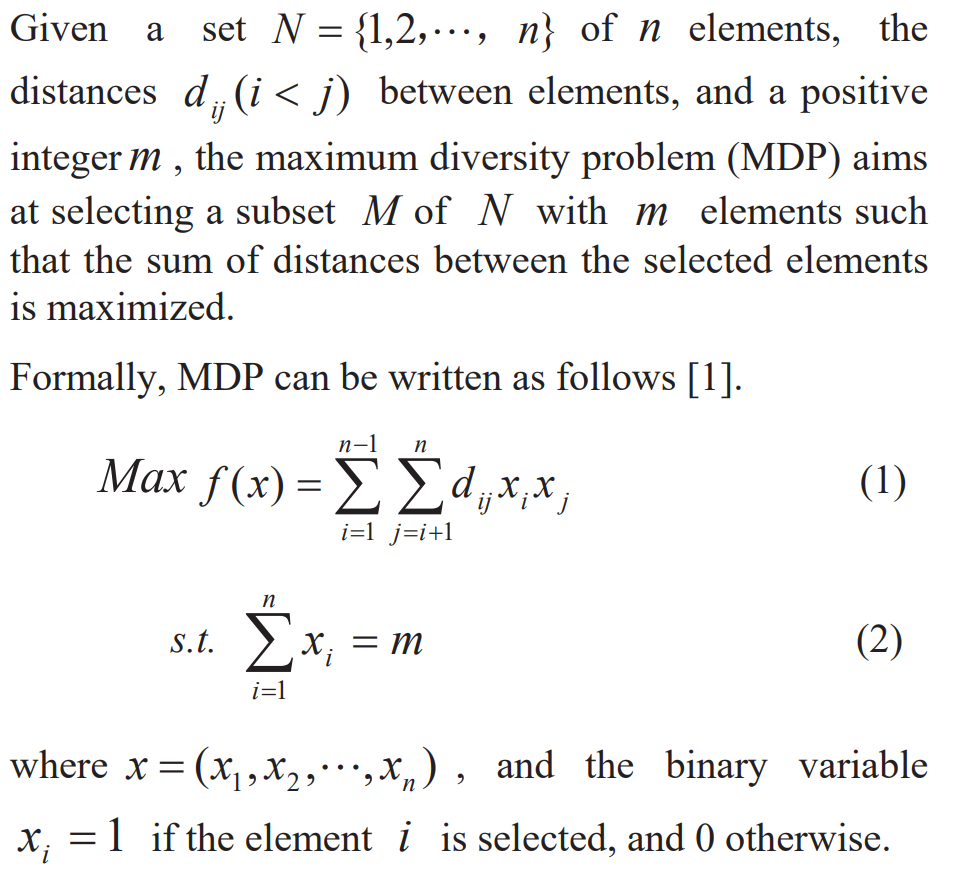 Q4
我们选择特定的一种差异性的度量标准：
距离
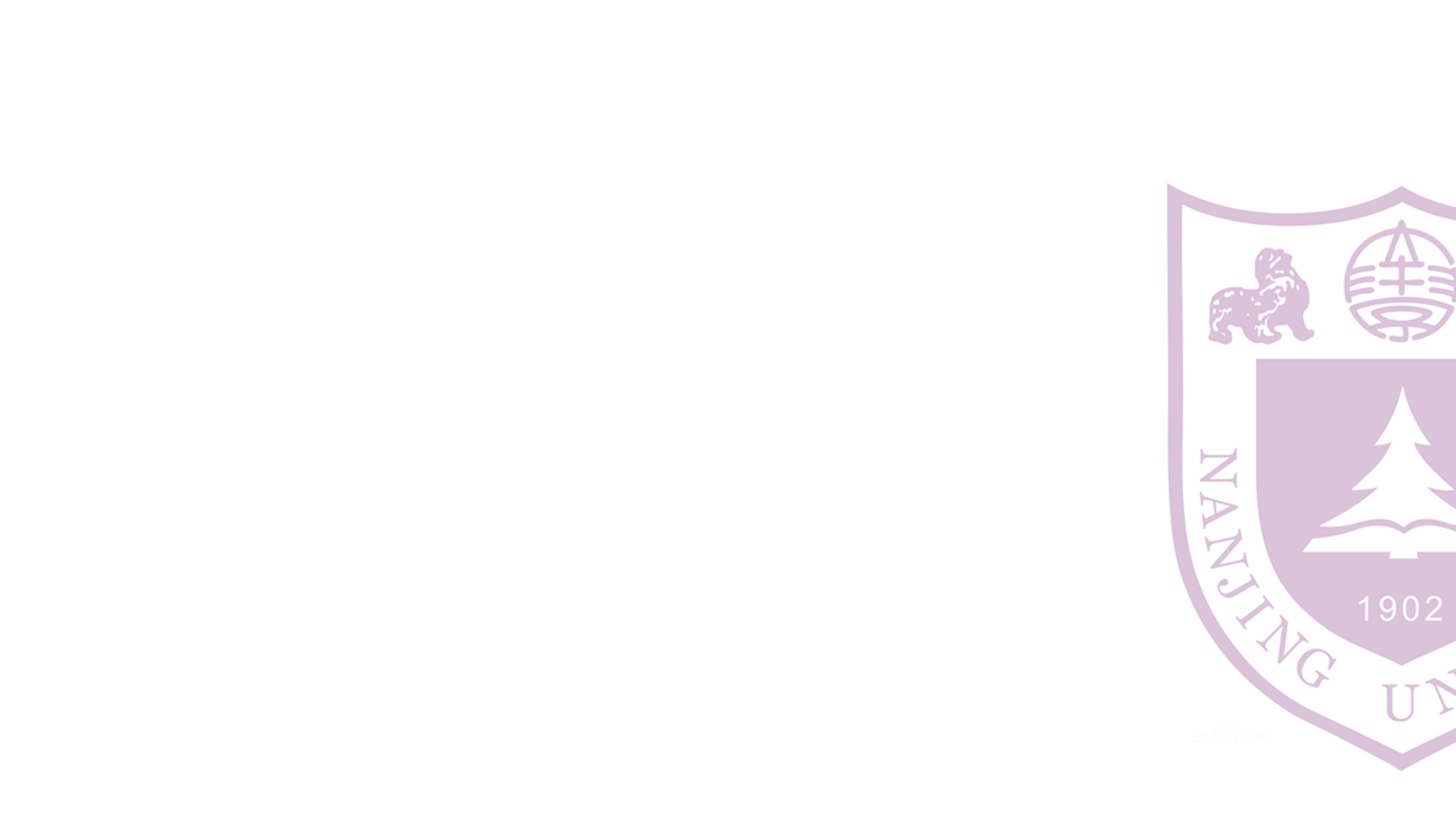 Q4
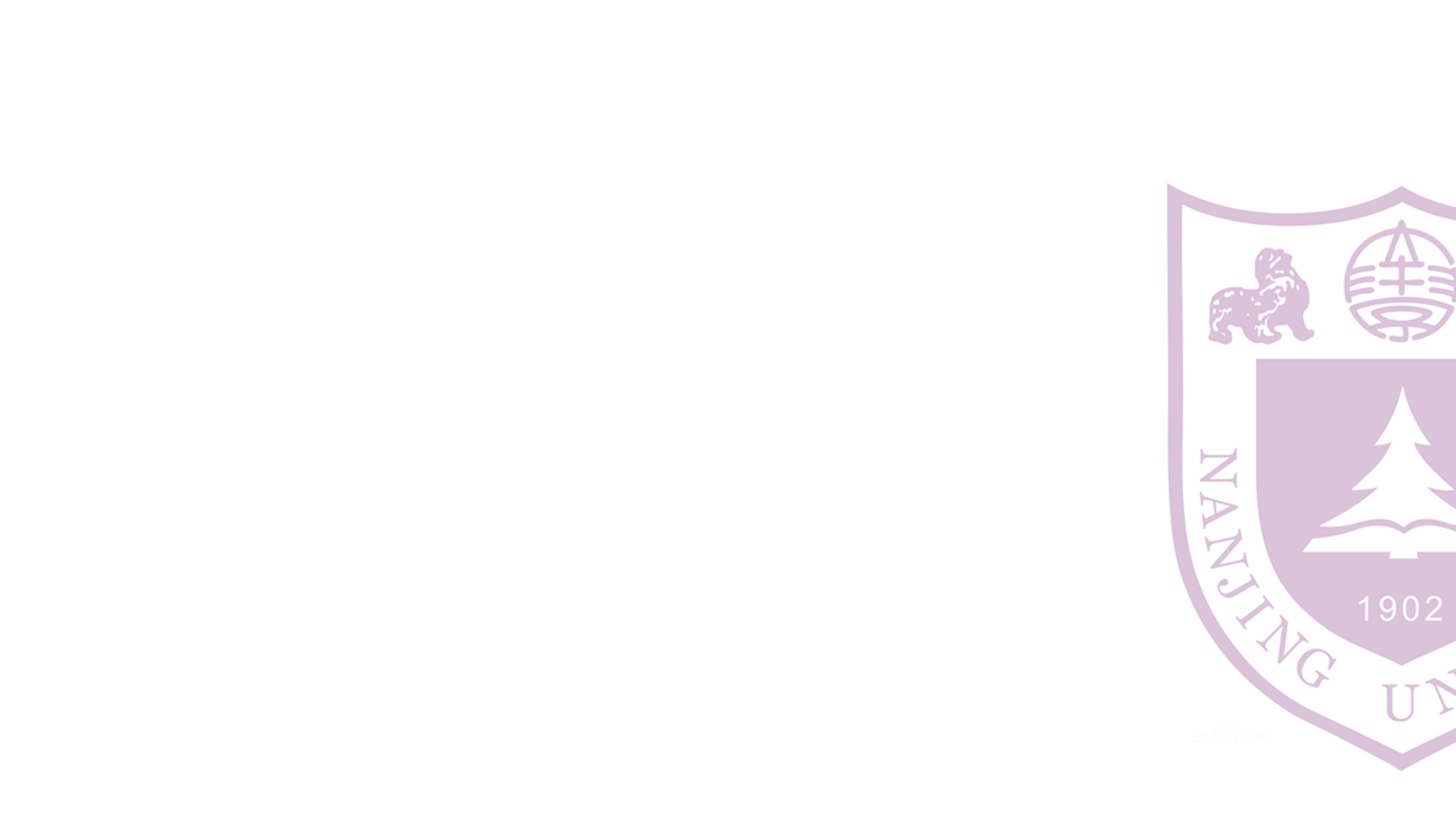 Q4
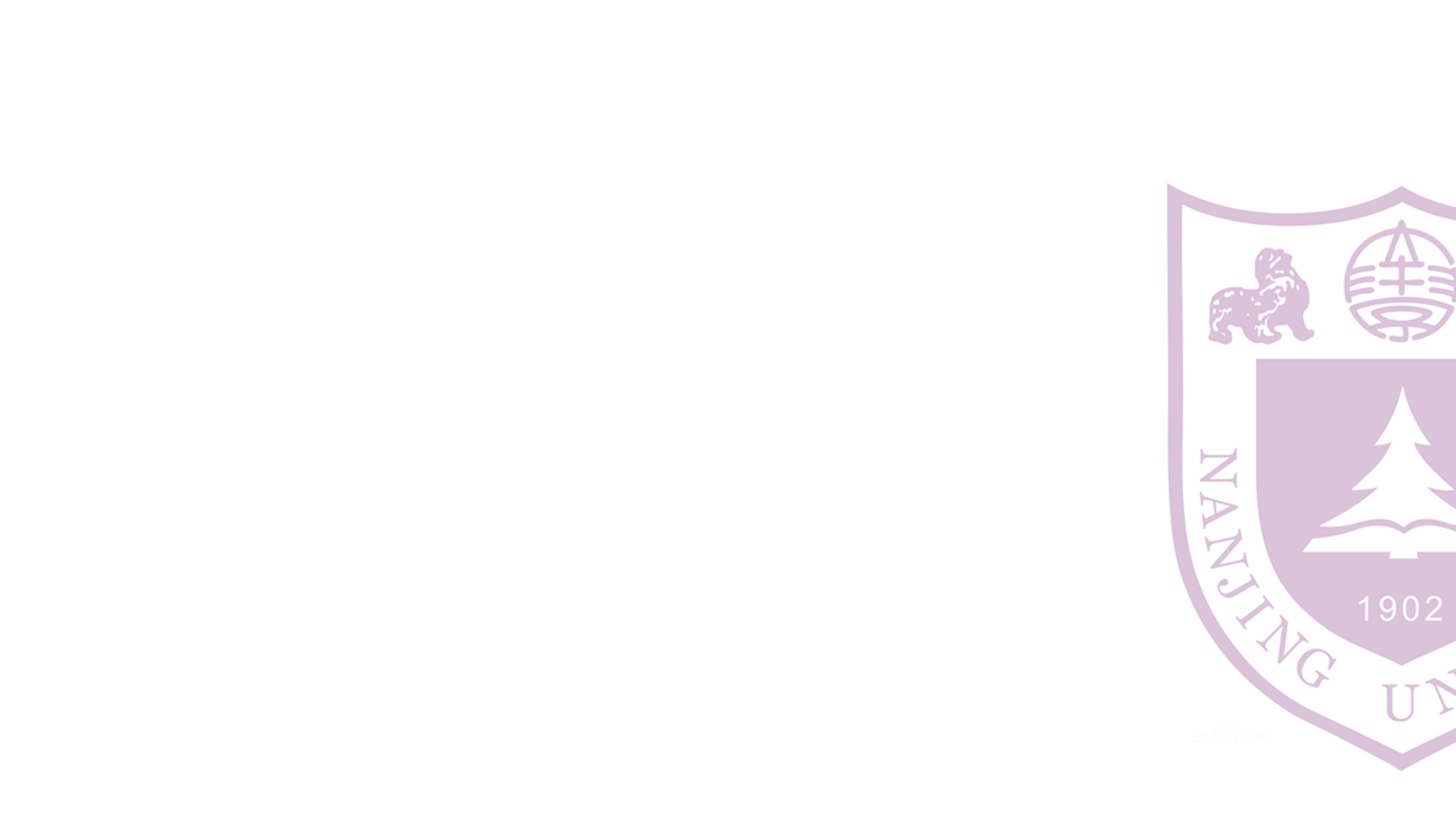 Thanks!